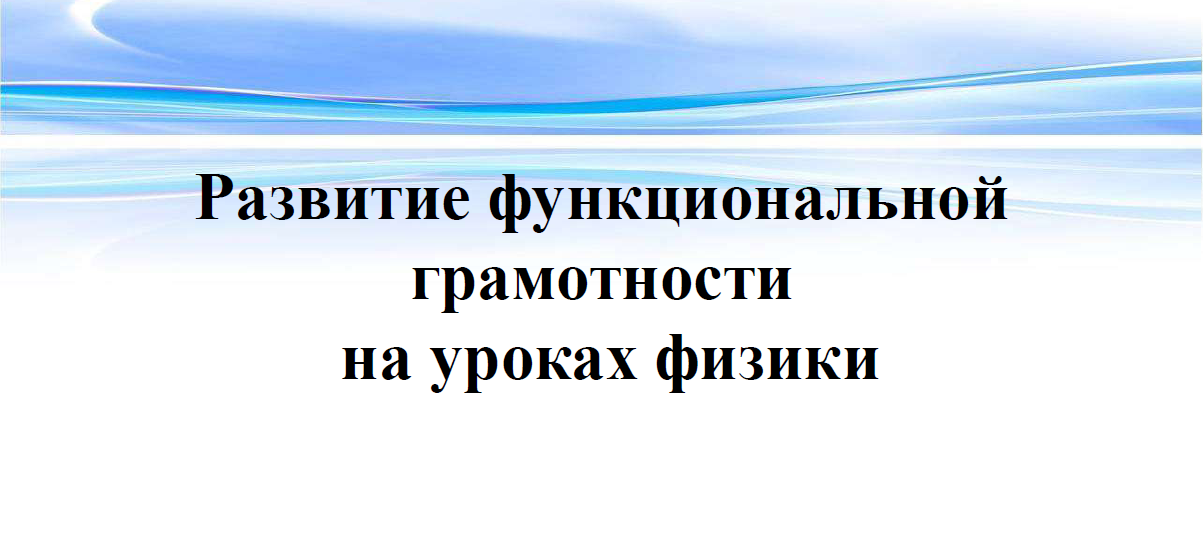 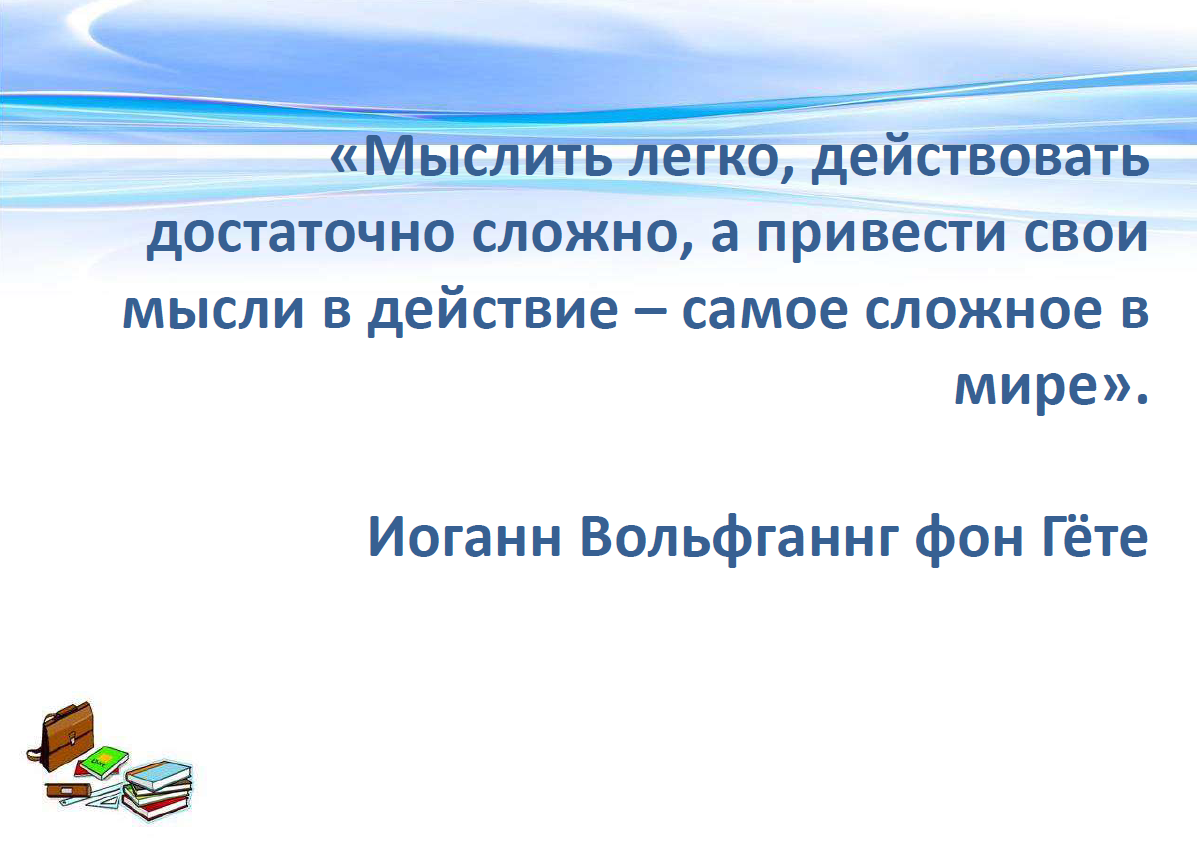 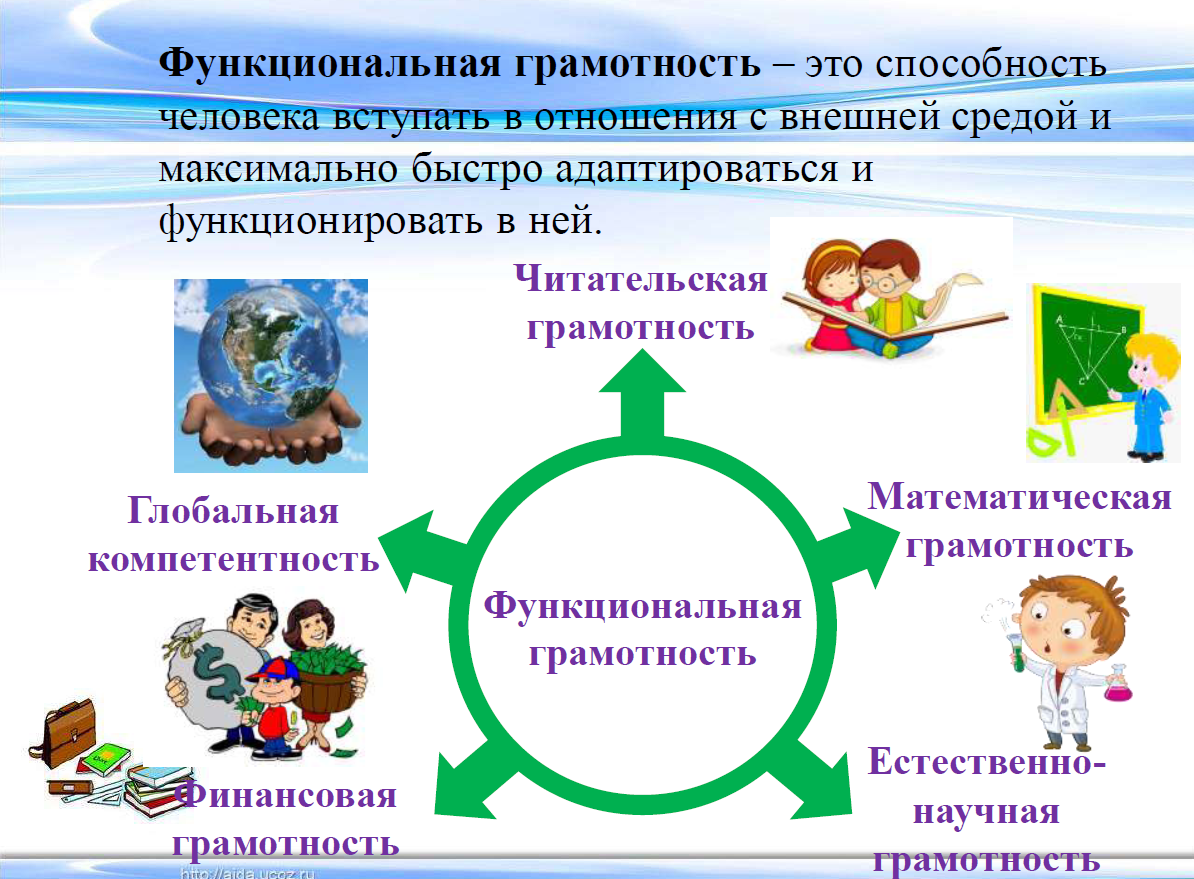 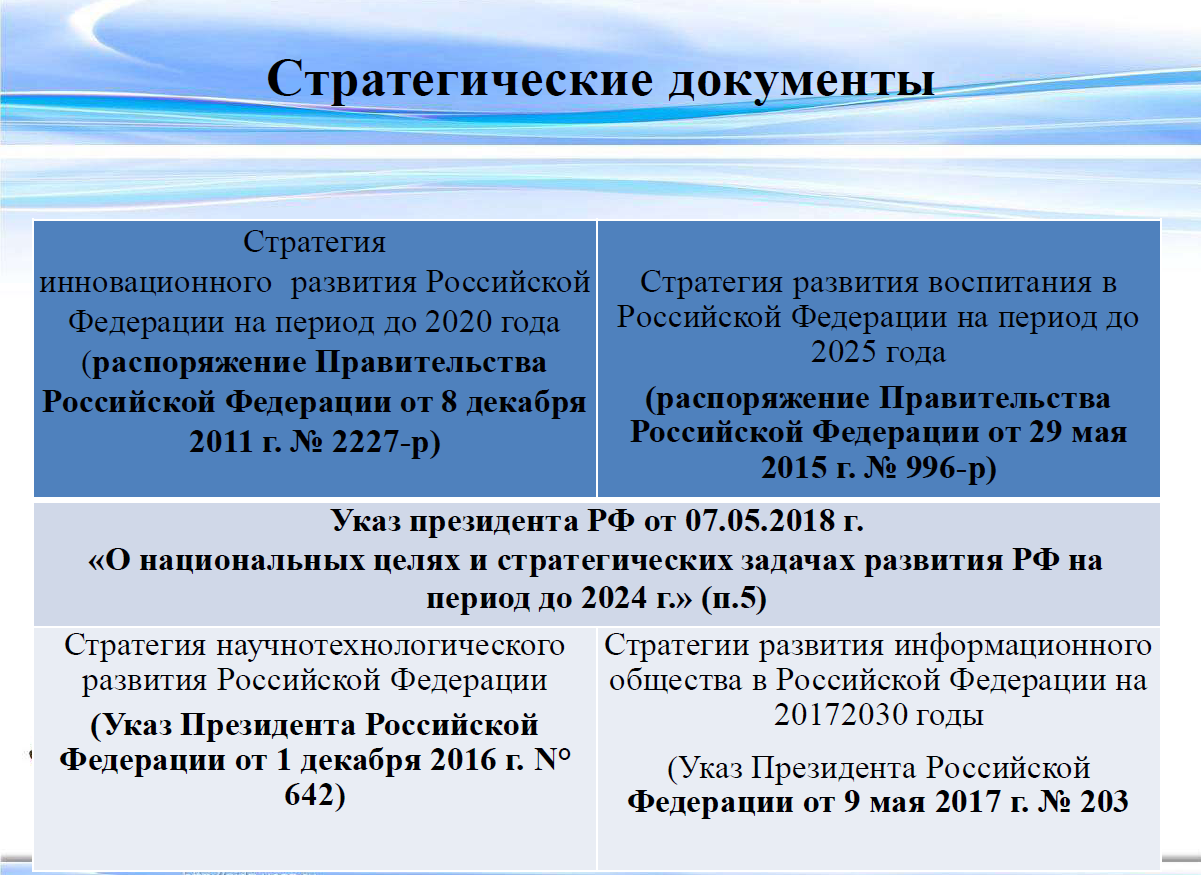 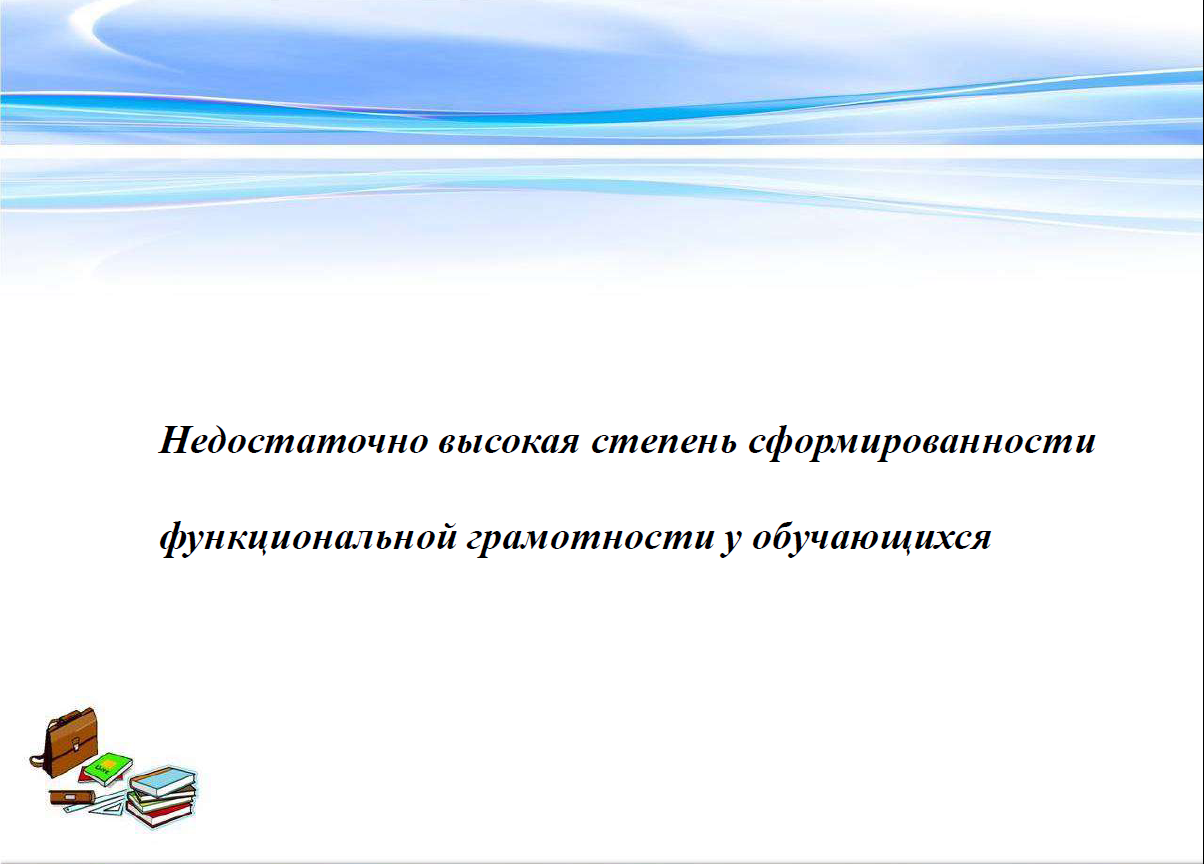 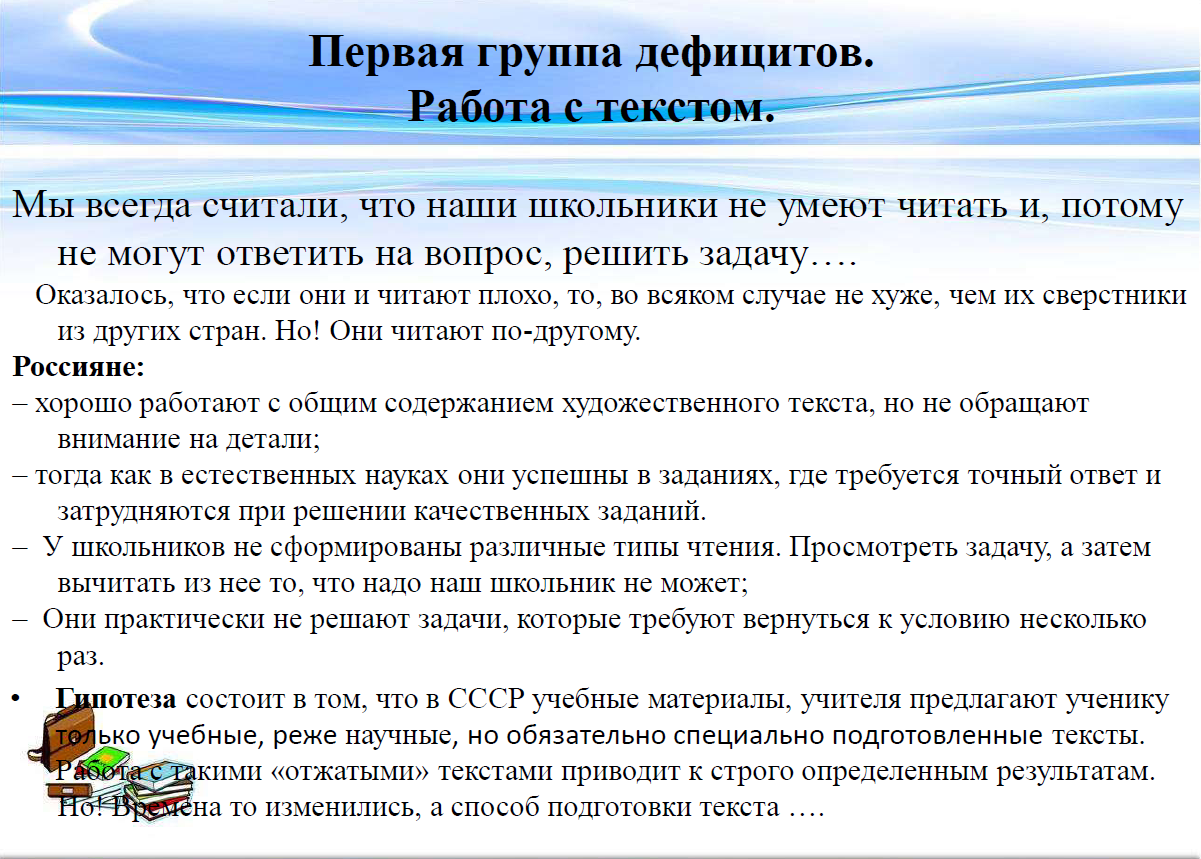 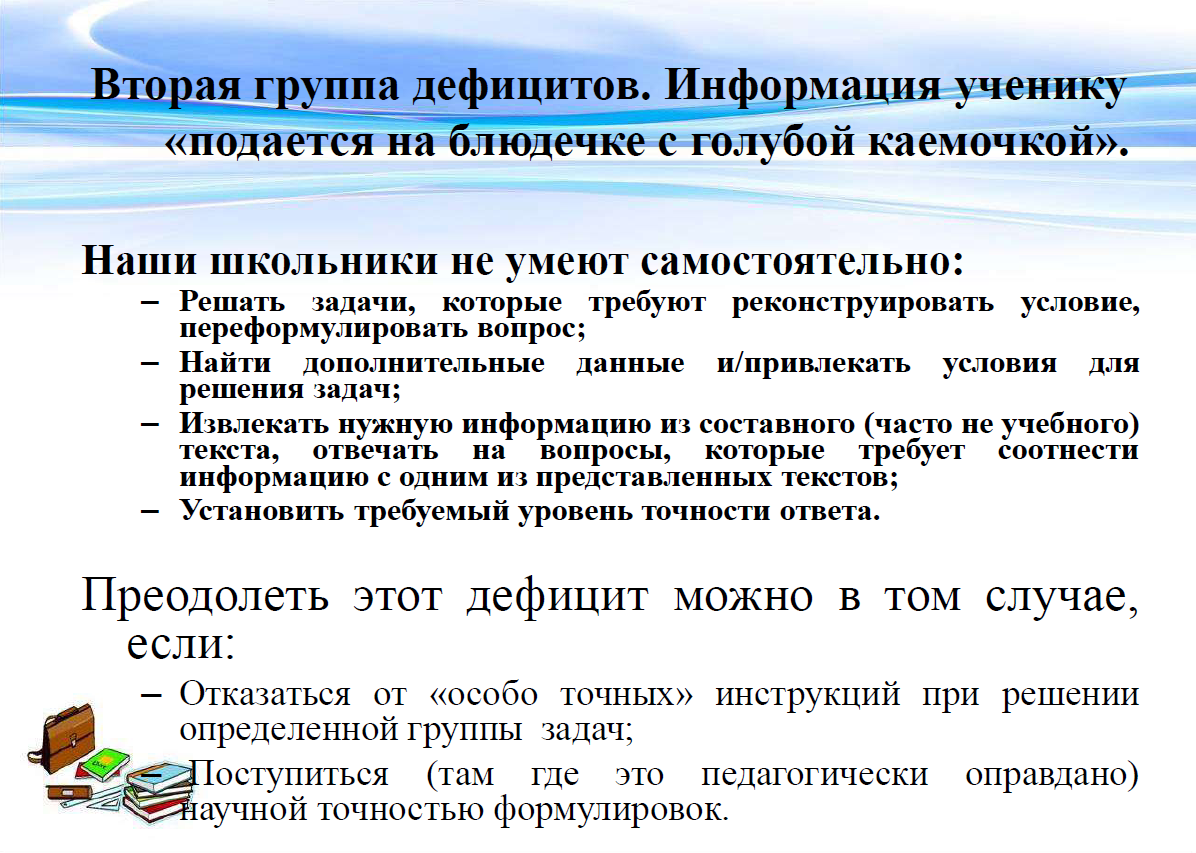 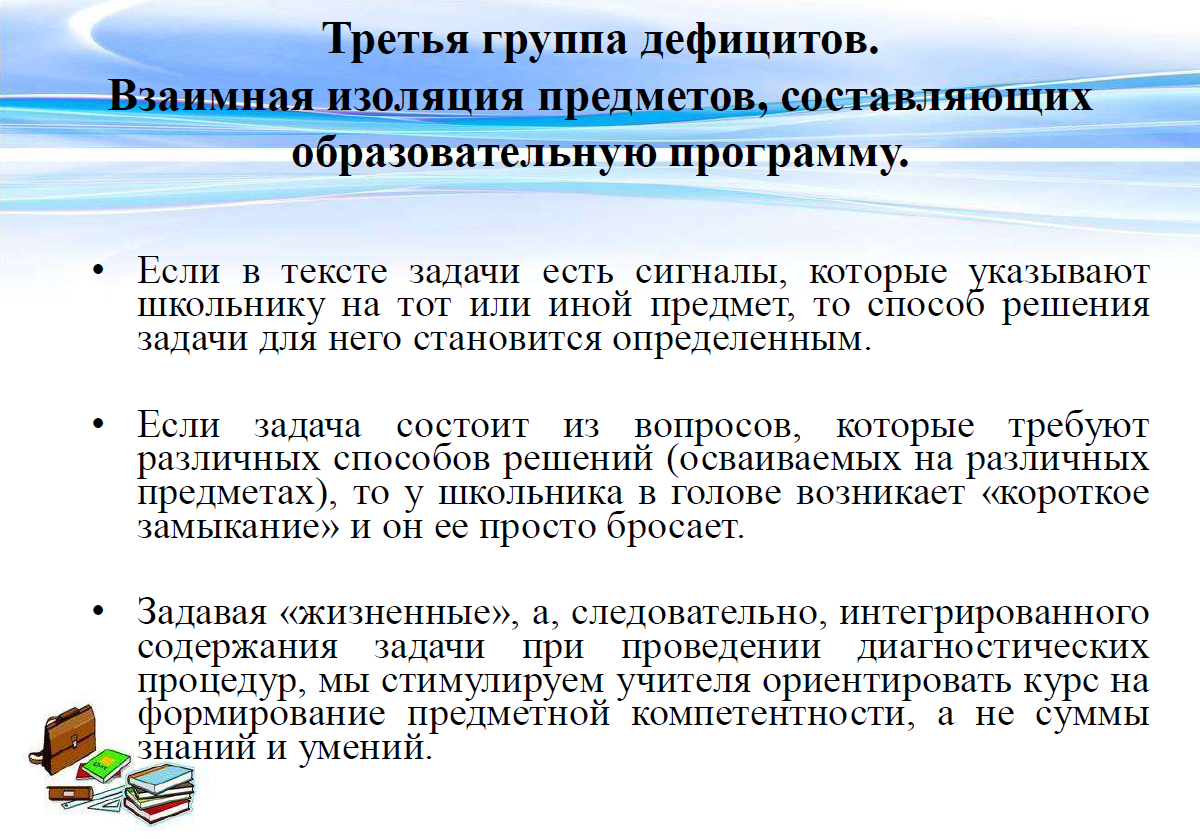 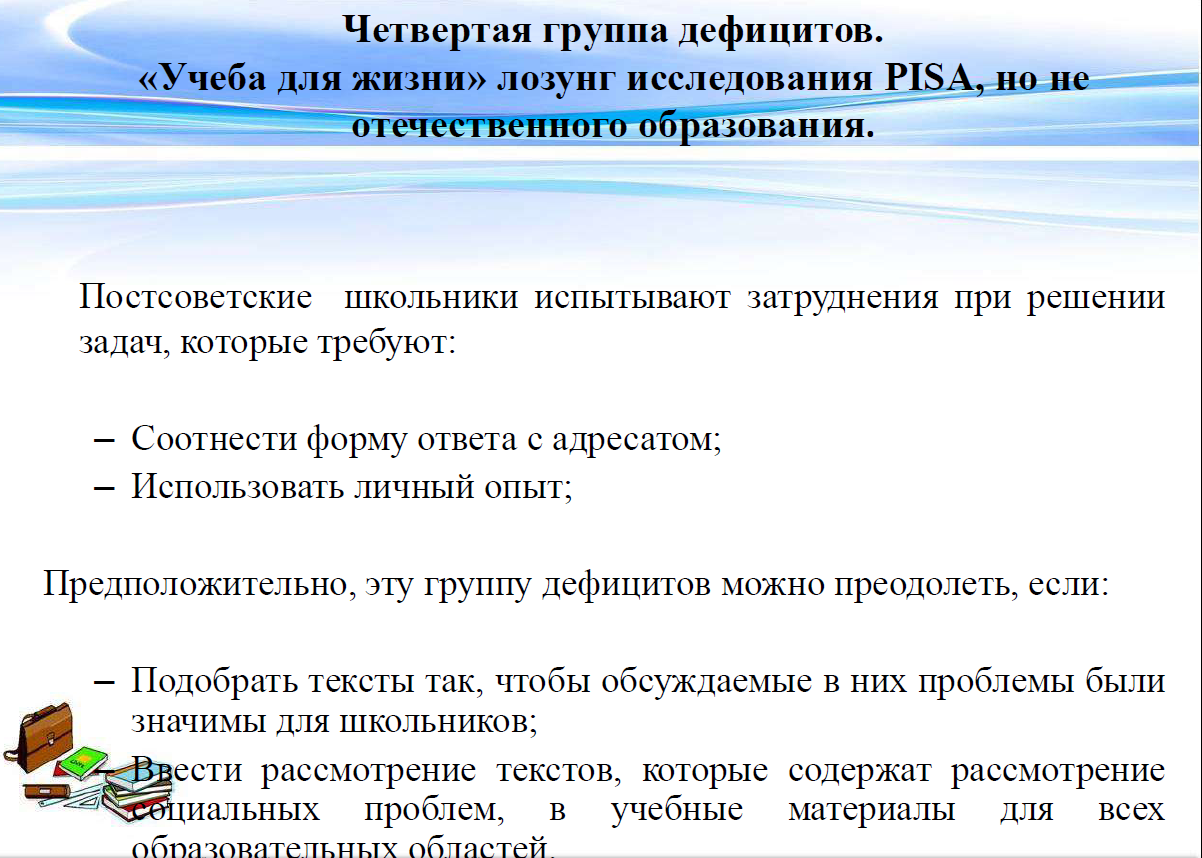 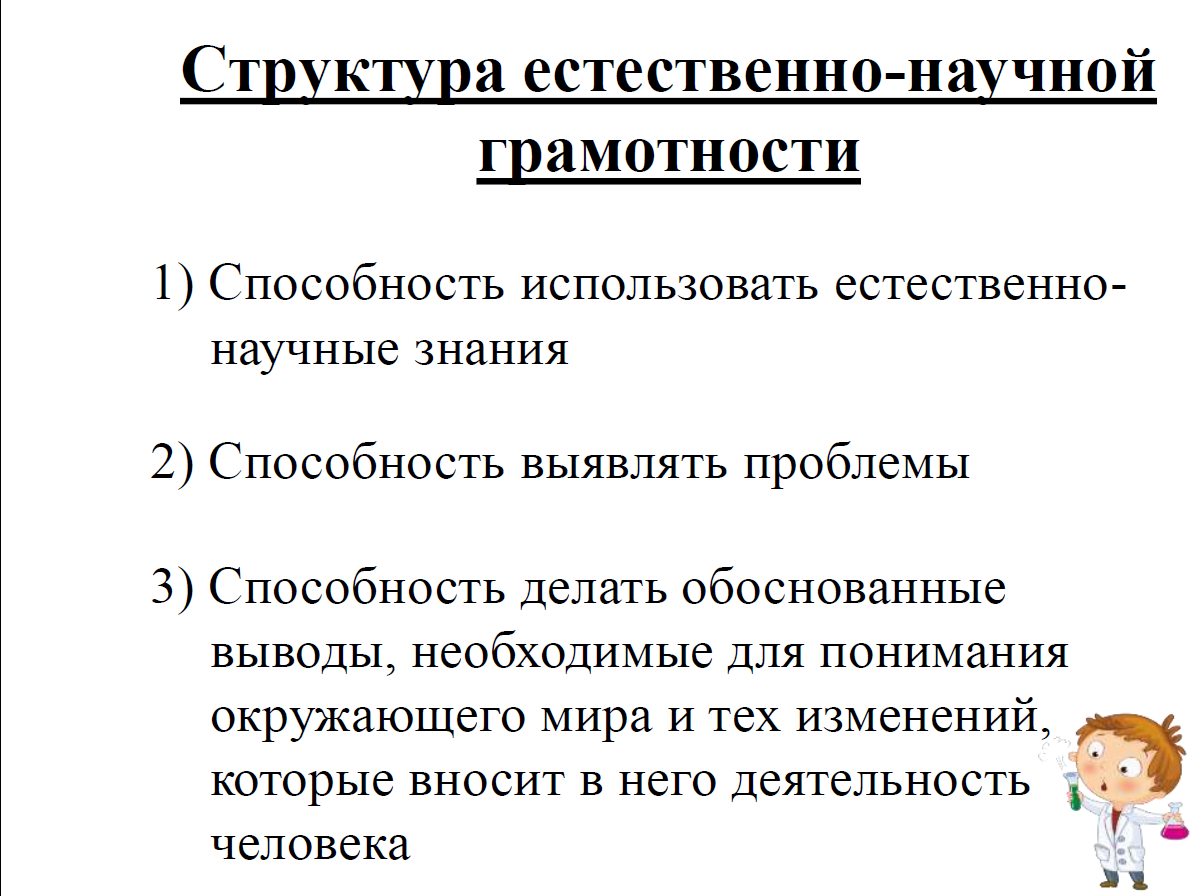 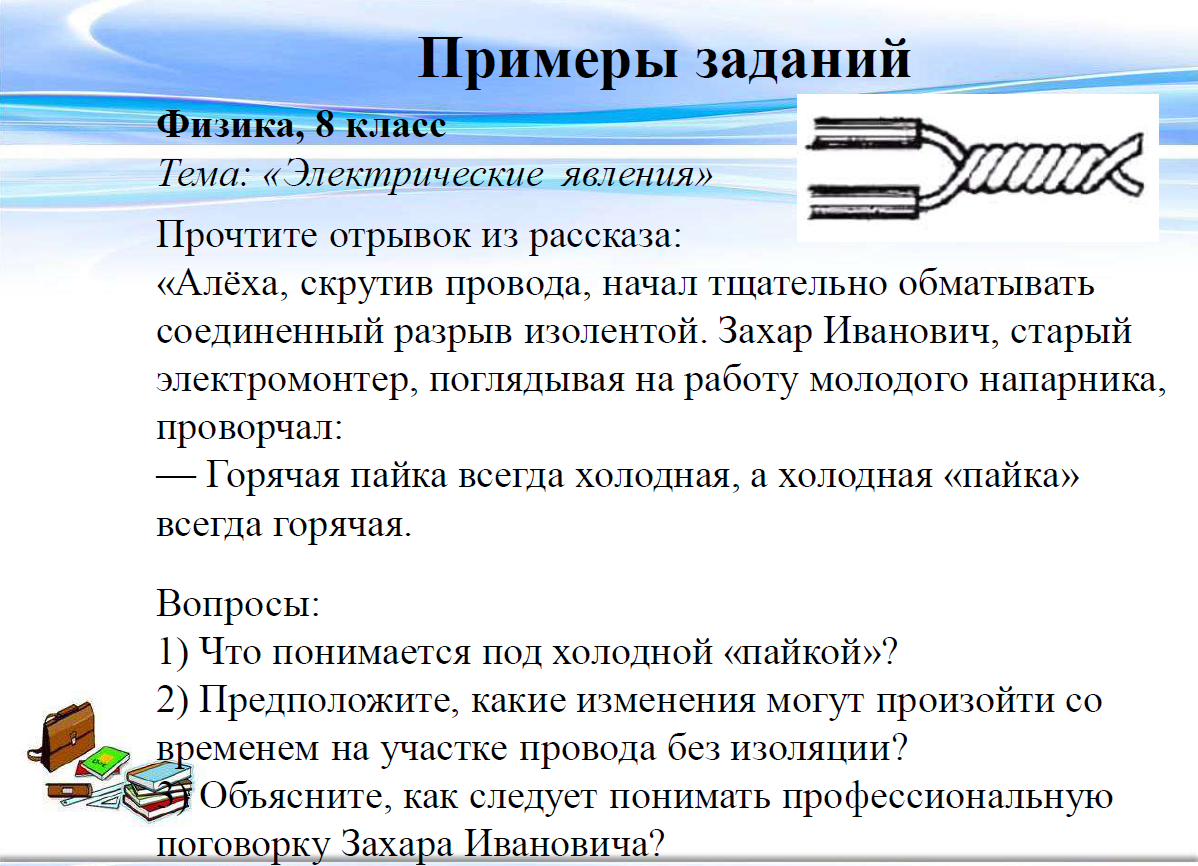 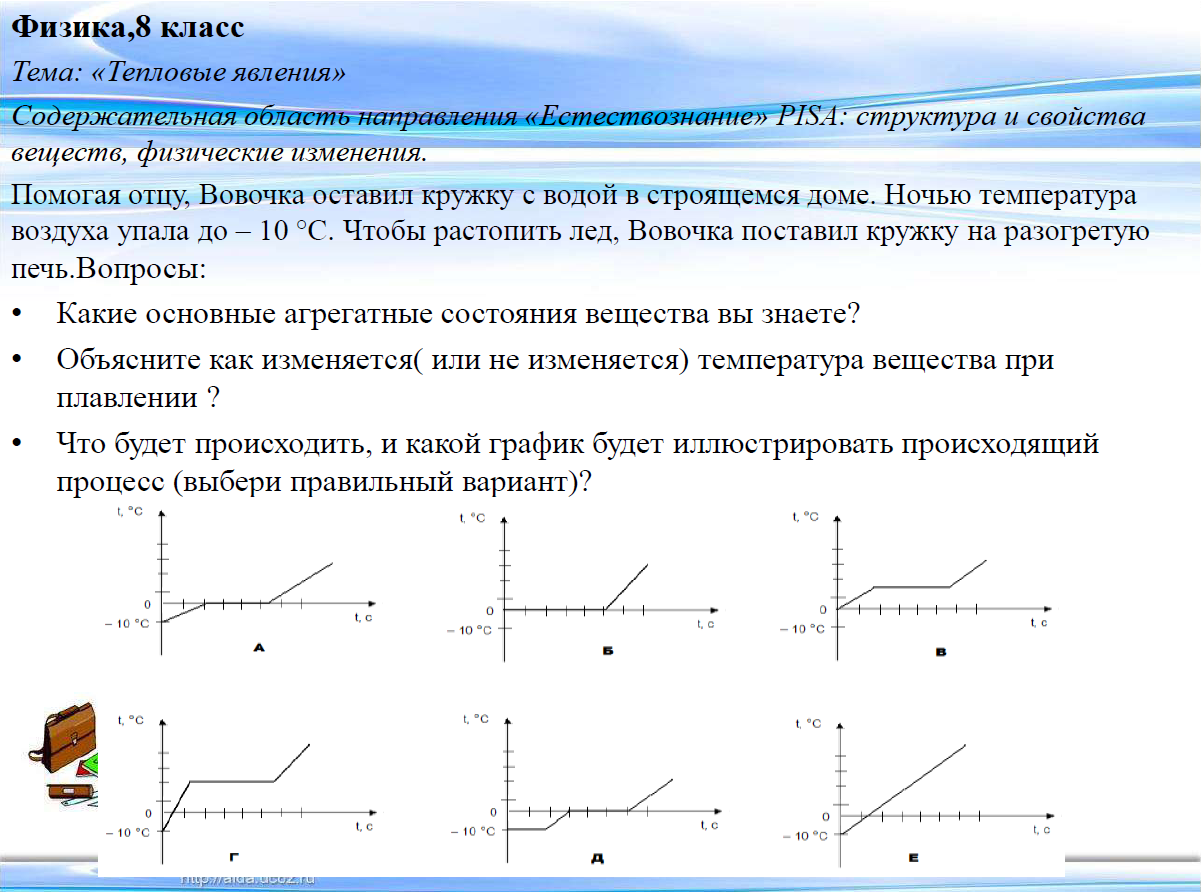 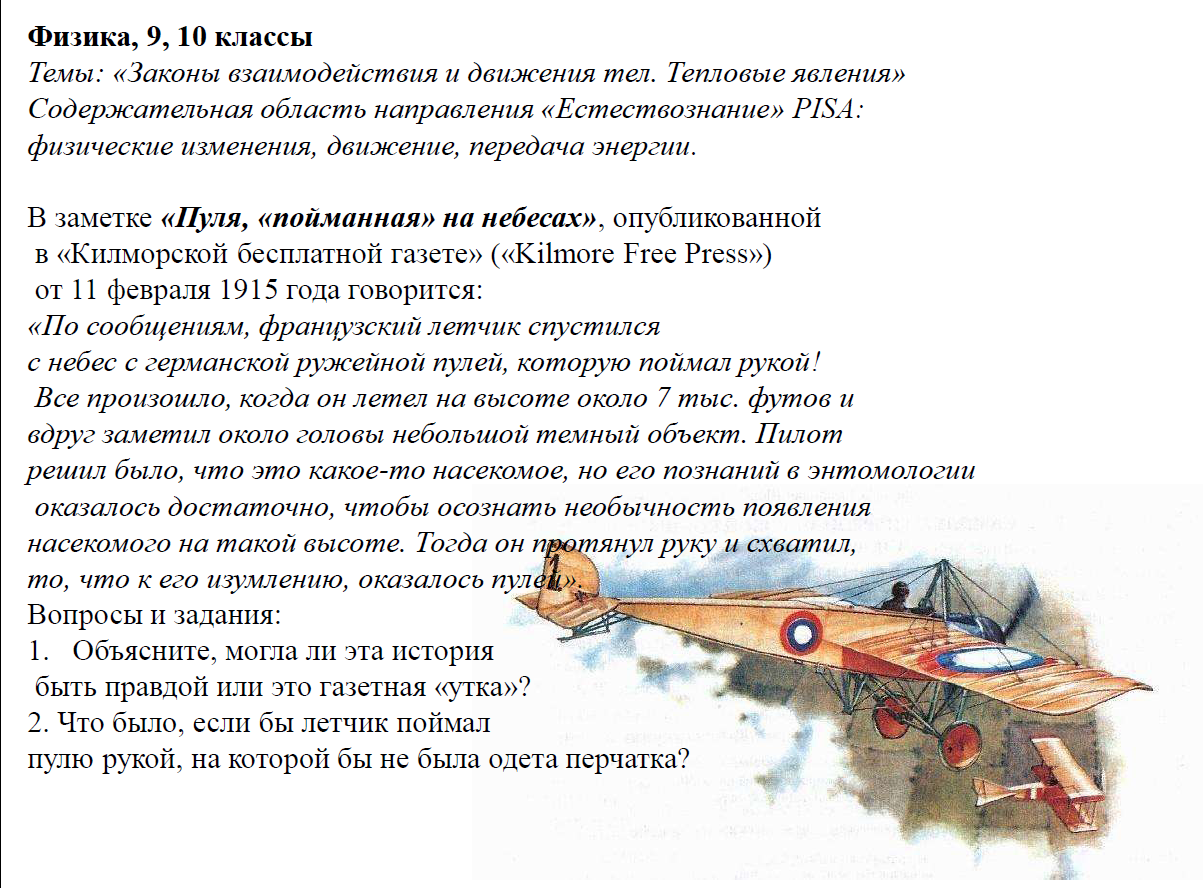 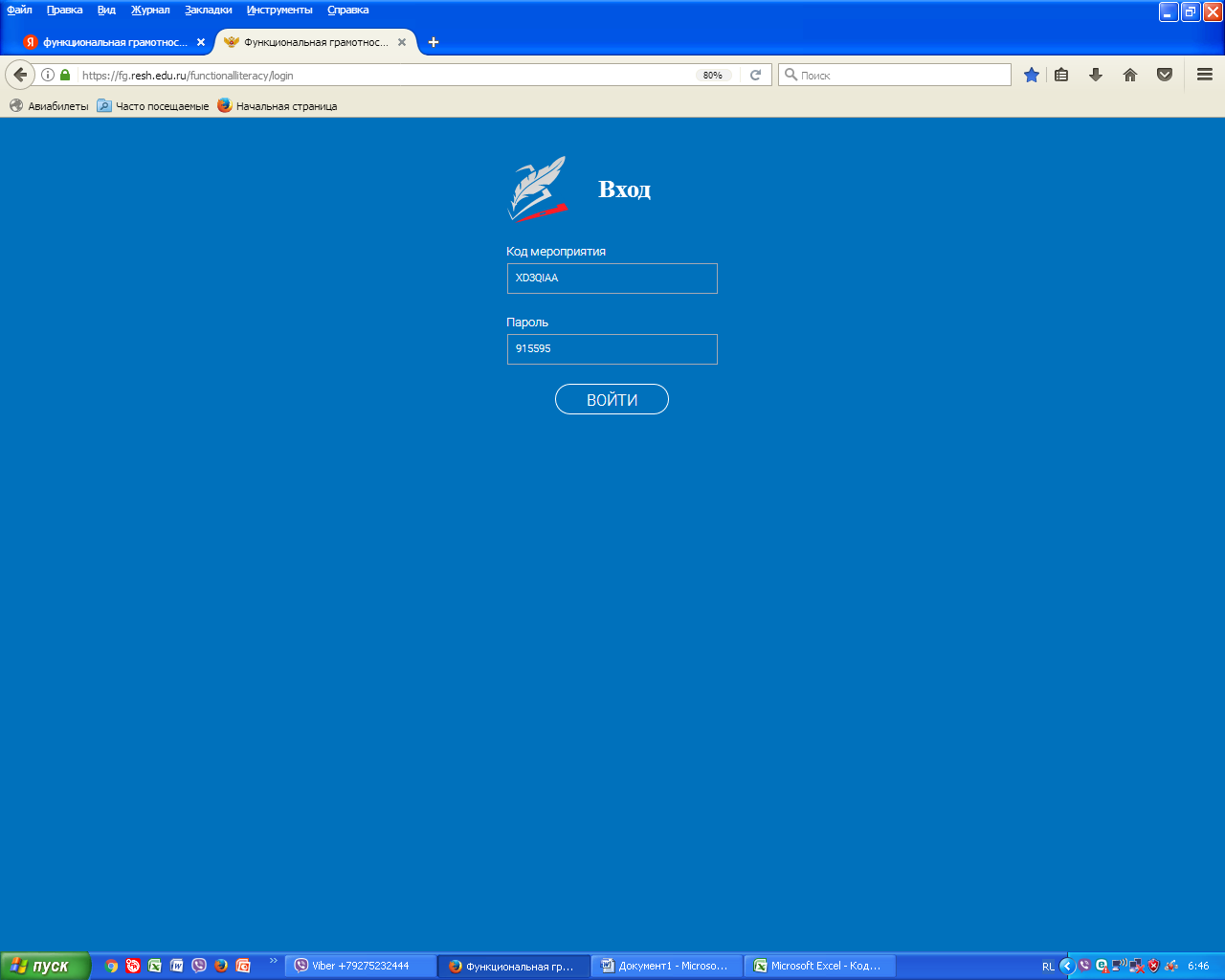 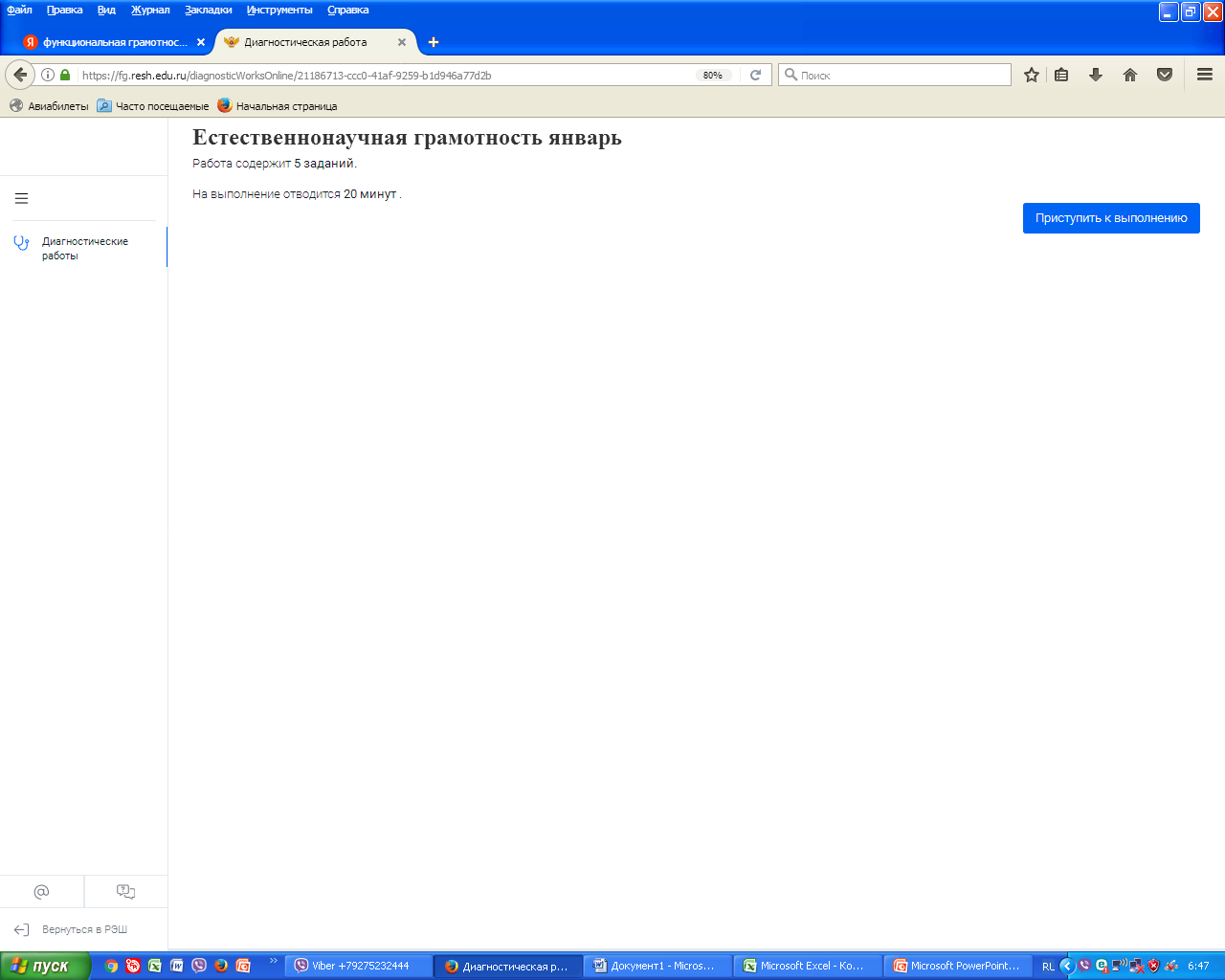 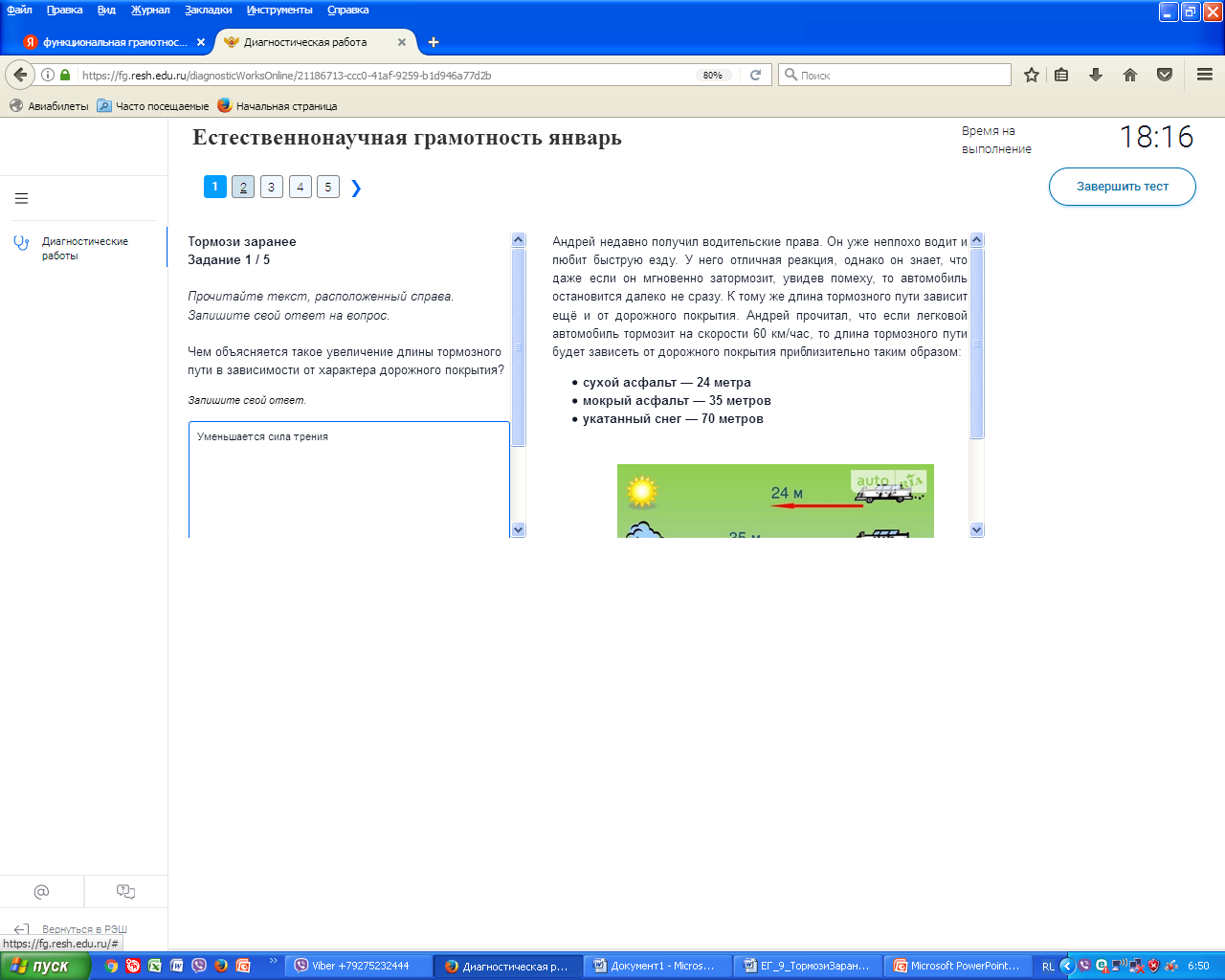 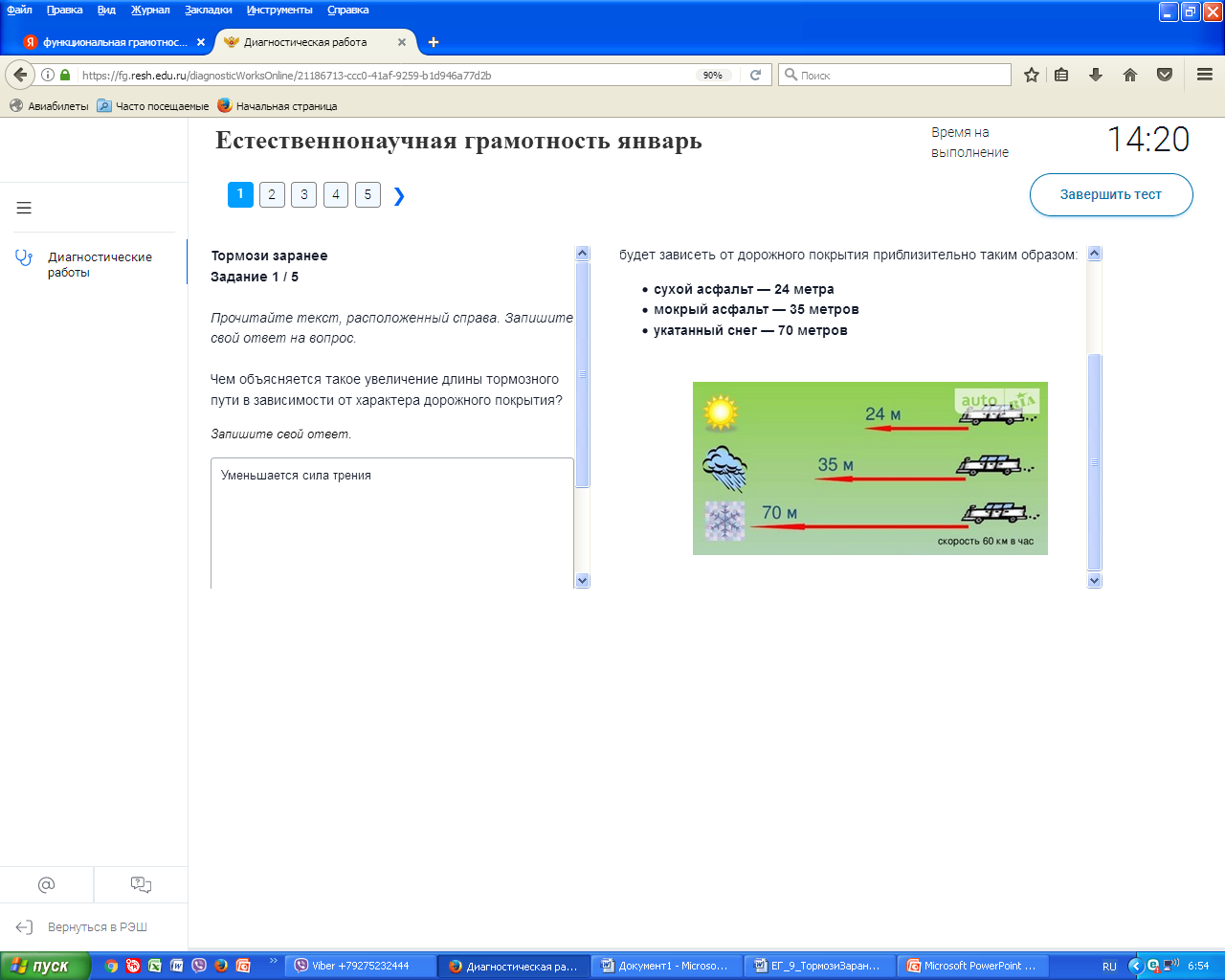 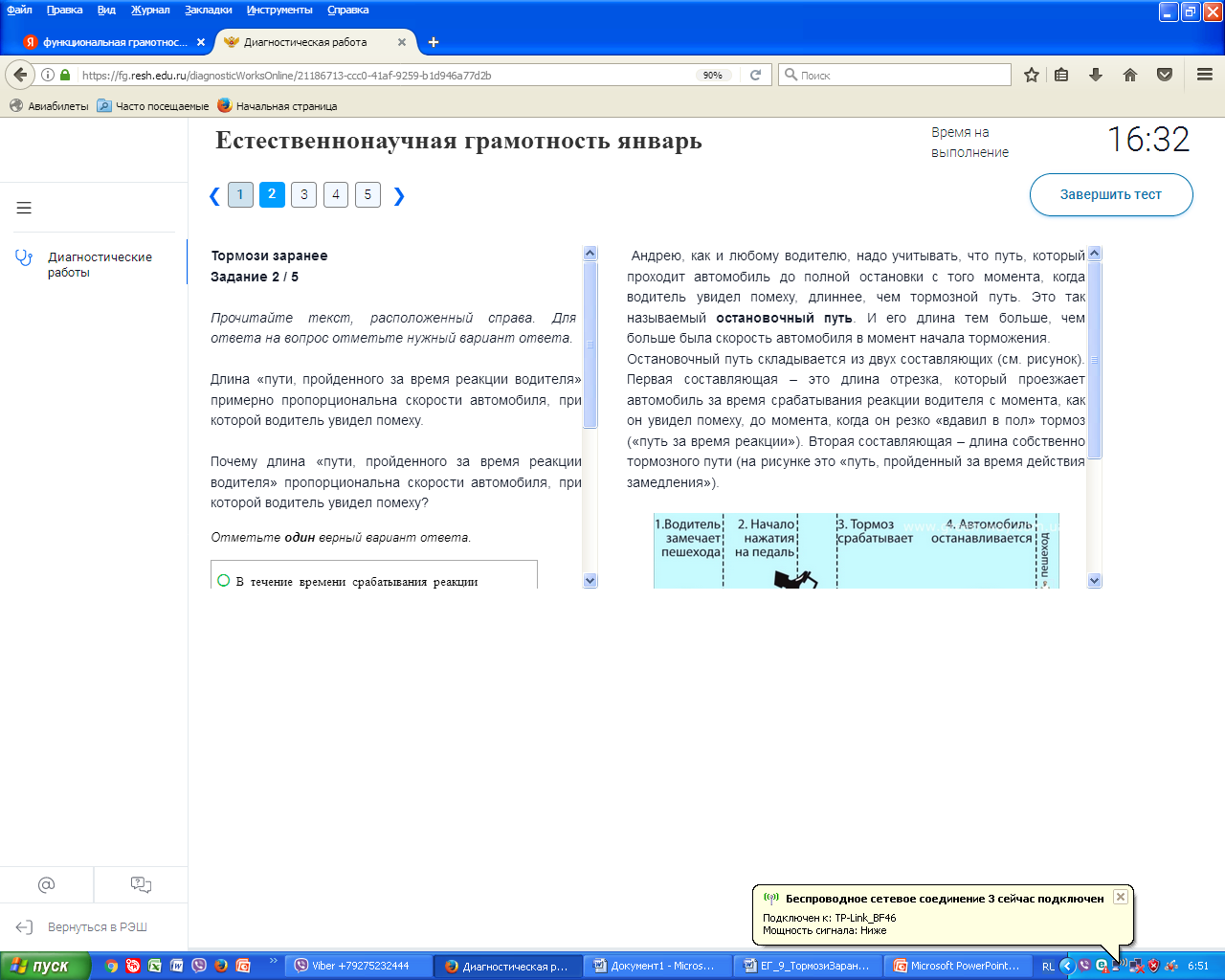 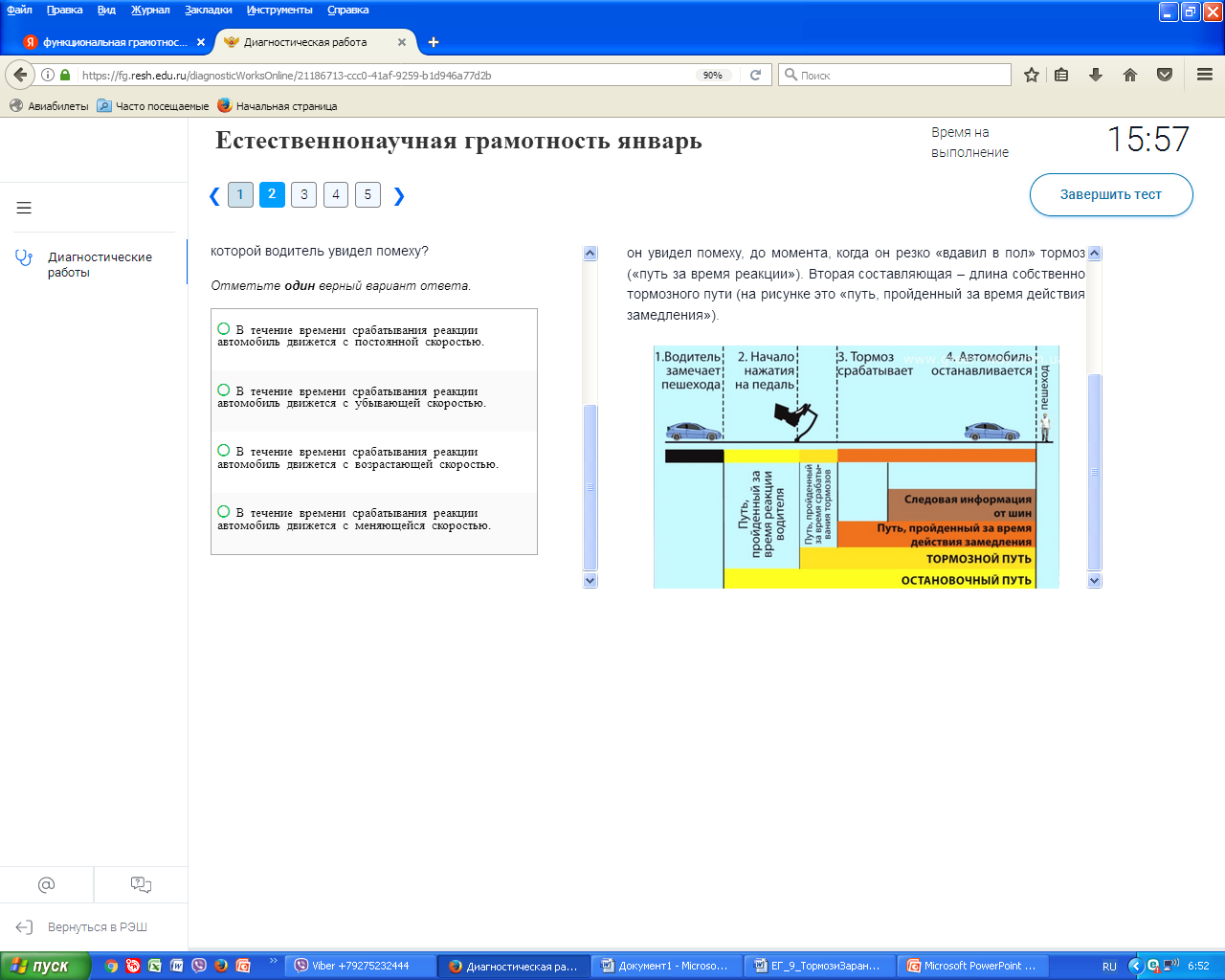 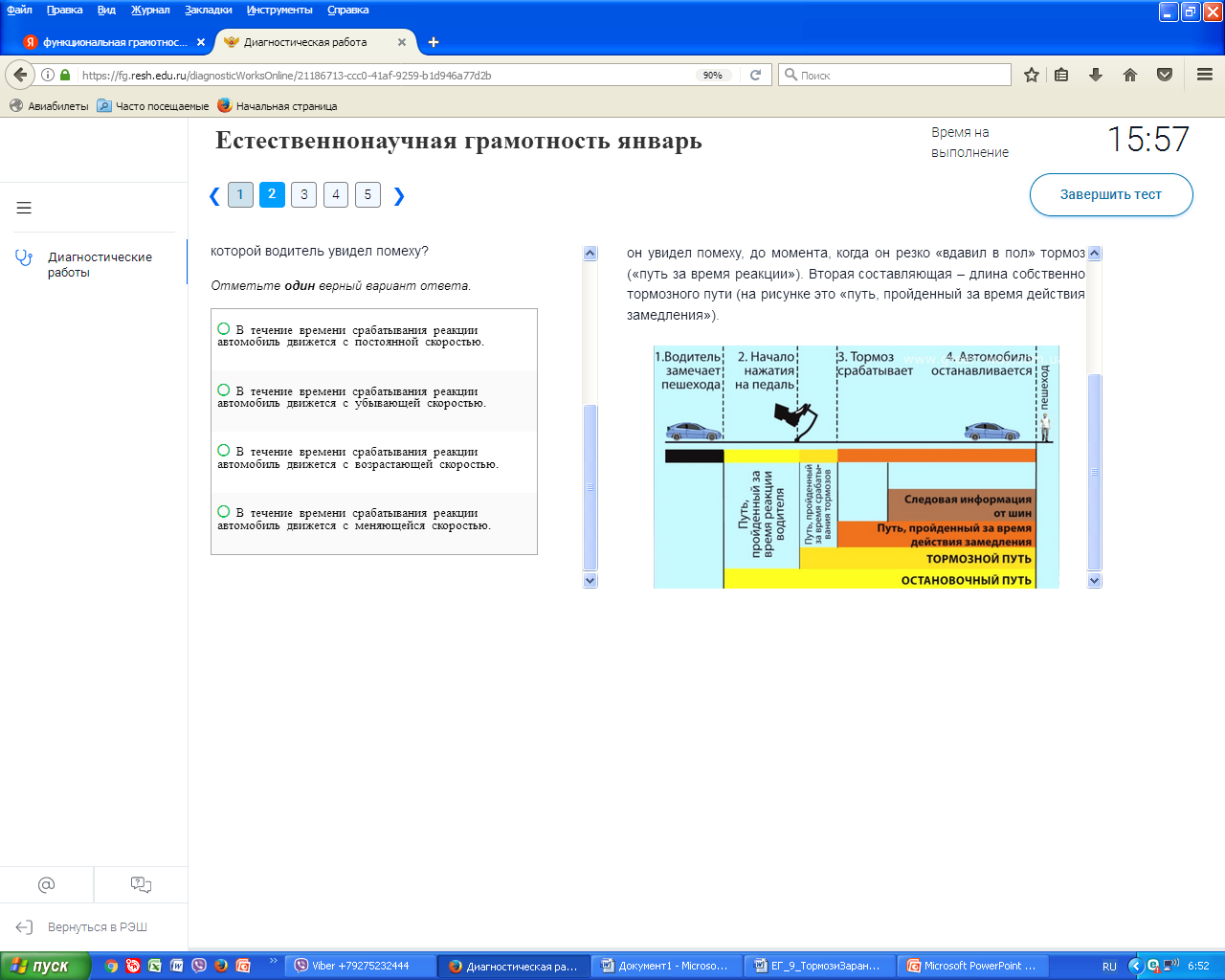 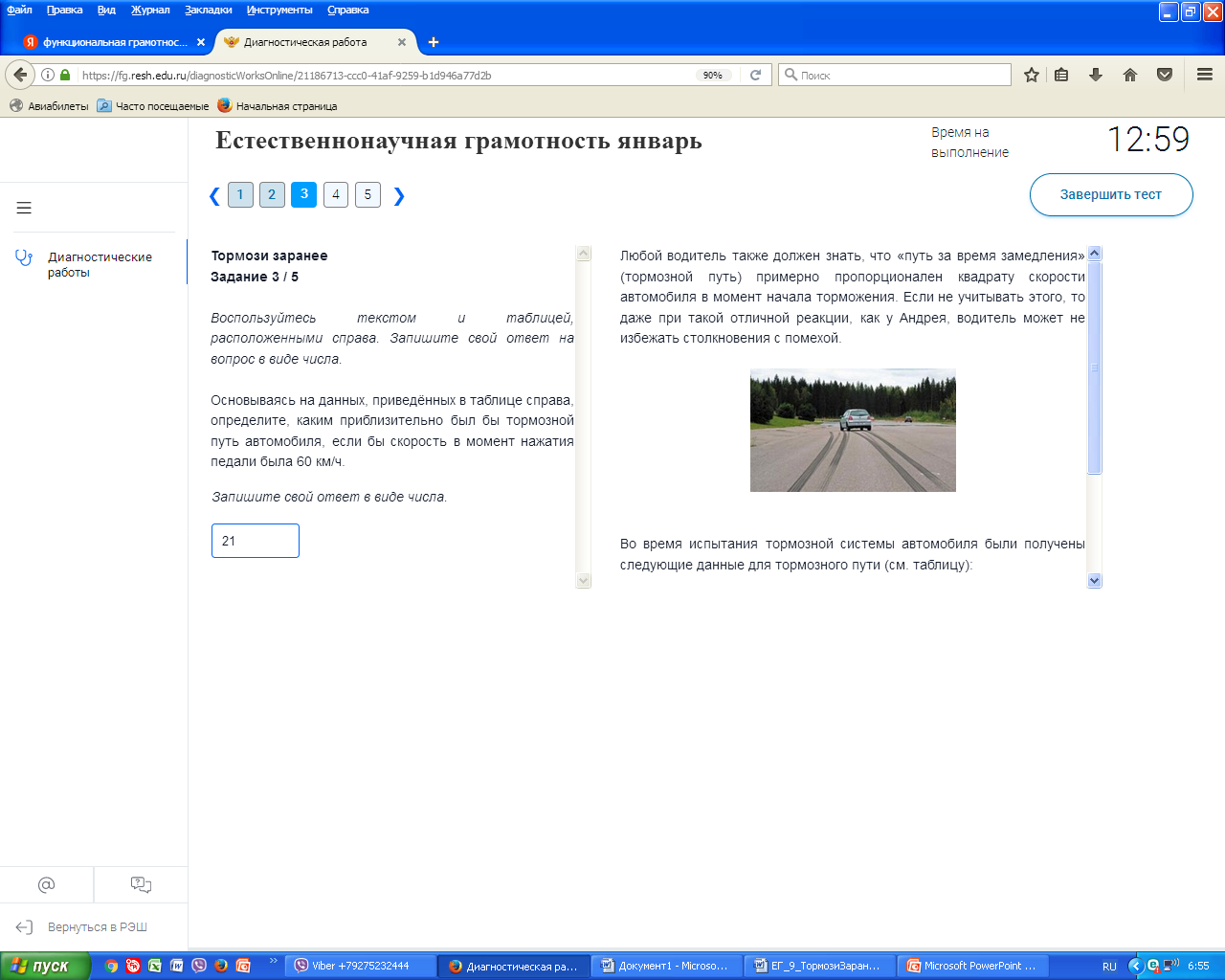 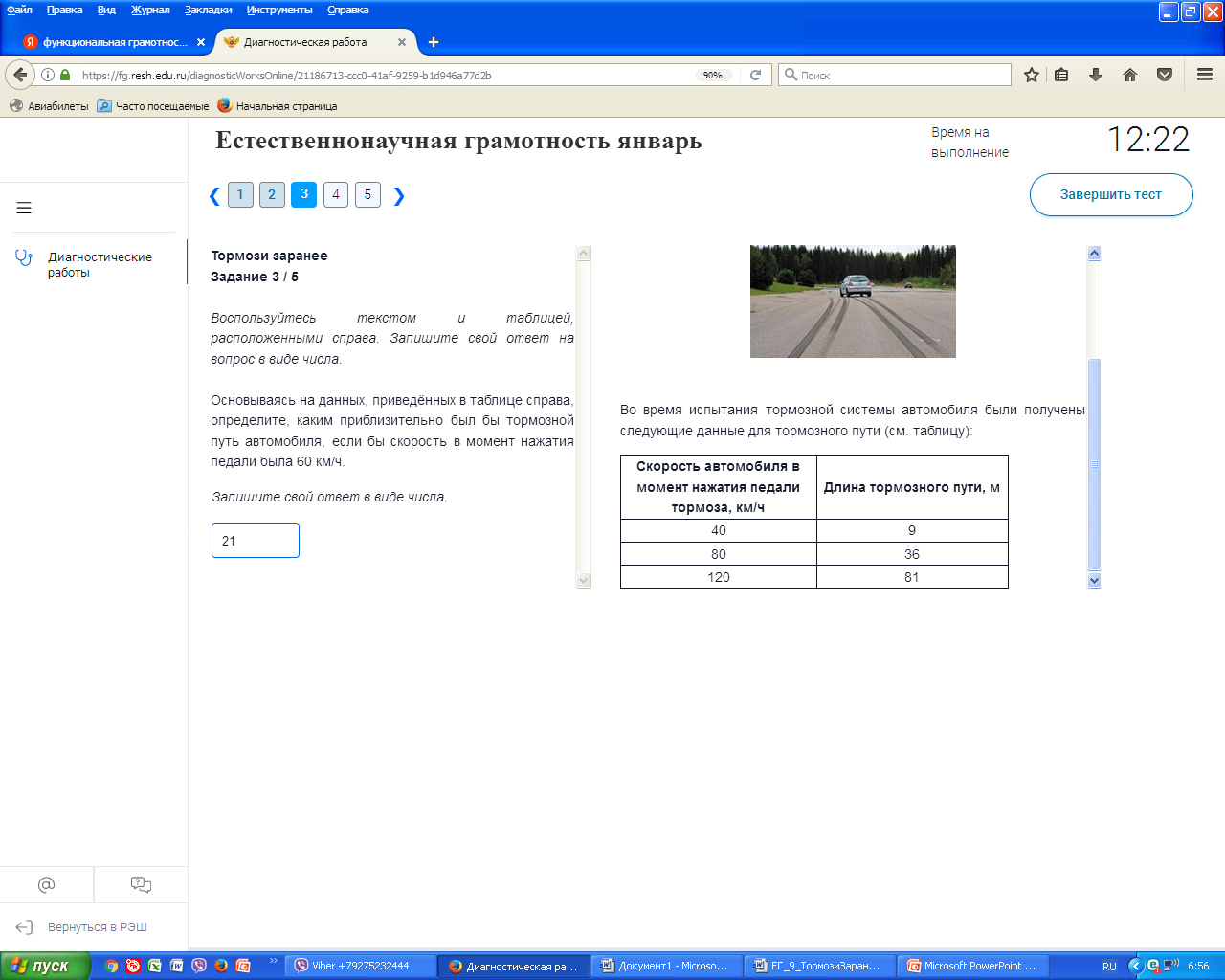 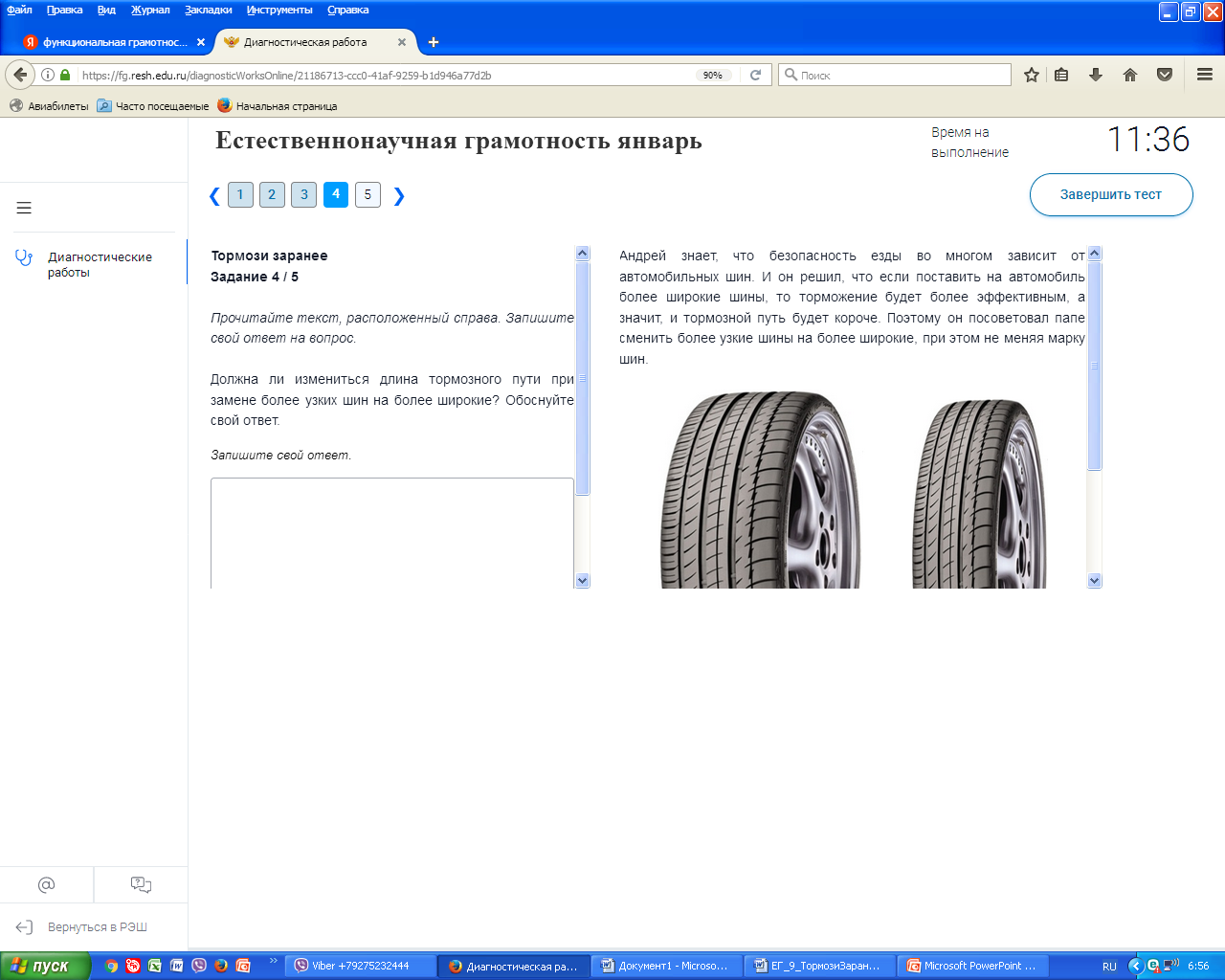 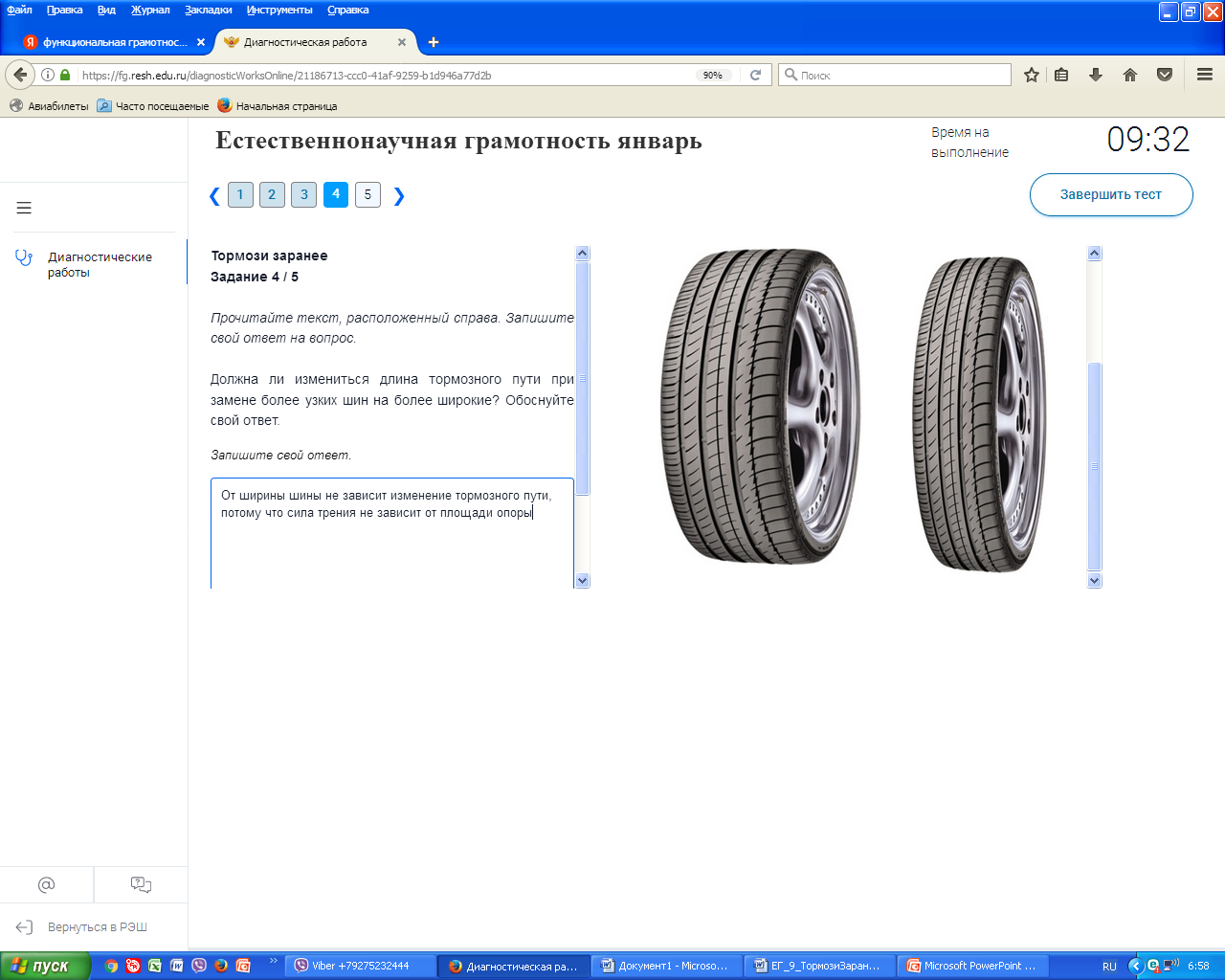 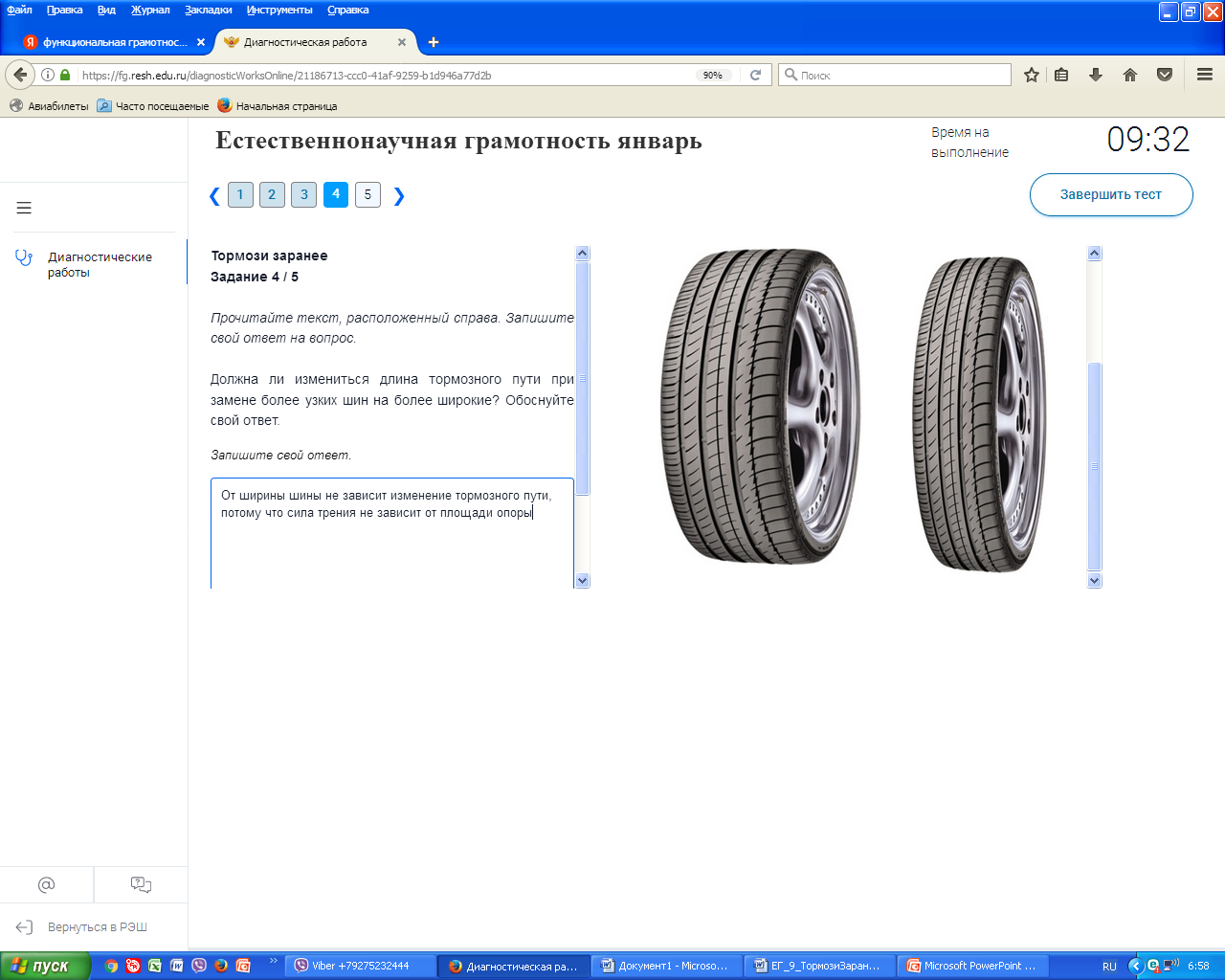 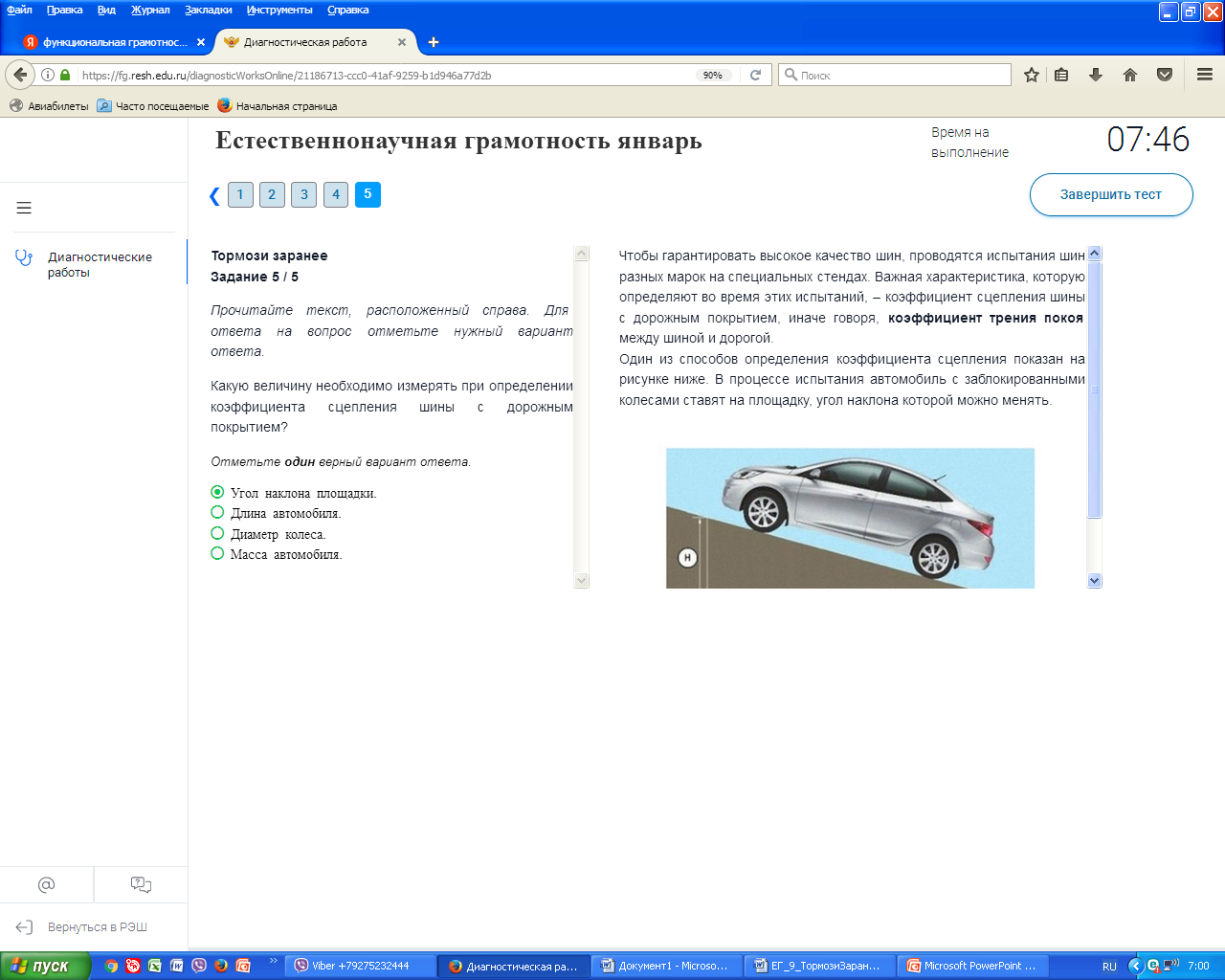 Спасибо за внимание!